Module 2
Innovation & Technology for Sustainable Solutions
www.fairpreneurs.eu
Co-funded by the European Union. Views and opinions expressed are however those of the author or authors only and do not necessarily reflect those of the European Union or the Foundation for the Development of the Education System. Neither the European Union nor the entity providing the grant can be held responsible for them. KA220-YOU-DF4BEA29
This study is available under the CC BY-NC-SA license.
1
TABLE OF CONTENTS
01
Introduction to Innovation for Sustainability
Innovation and Adaptability - Agile Methodologies
02
03
Design Thinking
04
Technology Integration
05
Big Data and Analytics
06
Environmental and Clean-tech solutions
07
Frugal Innovations
INTRODUCTION TO INNOVATION FOR SUSTAINABILITY
01
INTRODUCTION
This module focuses on innovative and technological approaches to solving business challenges with sustainability in mind. 

It covers Agile methodologies, design thinking, technology integration, big data, clean-tech solutions, and frugal innovations. 

By exploring these topics, learners will learn how to create resilient and forward-looking business models that contribute to a sustainable future.
4
IMPORTANCE OF AGILE METHODOLOGIES
By embracing Agile practices, businesses can maintain a competitive edge by:

Embracing Change: Agile methodologies emphasise flexibility and responsiveness, enabling organisations to adapt quickly to market shifts, technological advancements, and customer preferences.

Incremental Value Delivery: Rather than delivering a complete product at the end of a project, Agile encourages iterative development where functionality is delivered in small, incremental releases. This approach ensures that valuable features are prioritised and delivered early, maximising customer satisfaction and return on investment.

Customer Feedback: Agile promotes continuous customer engagement throughout the development process. By integrating frequent feedback loops, teams can validate assumptions, refine requirements, and ensure alignment with customer expectations, ultimately delivering products that better meet market demands.
6
INNOVATION AND ADAPTABILITY - AGILE METHODOLOGIES
02
INTRODUCTION
Agile methodologies are pivotal for organisations navigating today’s fast-paced and competitive business landscape. 

They offer a structured approach that empowers teams to effectively manage change, deliver value iteratively, and respond swiftly to evolving customer needs.
8
Iterative Development
Projects are divided into short iterations or sprints, typically lasting 1-4 weeks, where cross-functional teams collaborate to deliver working increments of the product. This recurring approach allows for the early detection of issues, promotes transparency, and facilitates process corrections.
Self-Organising Teams
Agile teams are empowered to make decisions collectively and adapt to changing circumstances without micromanagement. This autonomy encourages innovation, accountability, and a sense of ownership among team members.
Continuous Improvement
Agile encourages a culture of continuous learning and adaptation. Through regular retrospectives, teams reflect on their processes, identify opportunities for improvement, and implement changes incrementally to enhance efficiency and effectiveness.
Frequent Customer Collaboration
Customers or stakeholders are actively involved throughout the development process, providing feedback, validating assumptions, and prioritising features. This collaboration ensures that the product meets user needs and aligns with business objectives.
FUNDAMENTALS OF AGILE METHODOLOGIES
Agile methodologies have revolutionised project management by prioritising flexibility, collaboration, and customer satisfaction. 

These methodologies encompass several frameworks that empower teams to deliver value iteratively and adapt to changing requirements efficiently. 

The next few slides will take you through the key frameworks that organisations commonly adopt to implement Agile principles effectively:
11
SCRUM FRAMEWORK
Scrum is a structured framework that organises work into time-boxed iterations known as sprints, typically lasting two to four weeks.

Sprints: Time-boxed iterations that allow for focused work and regular review.Sprint Planning: Setting goals and planning tasks for the upcoming sprint.Daily Stand-Ups: Short, daily meetings to discuss progress, identify blockers, and adjust plans.Sprint Review: At the end of each sprint, teams review the work done and gather feedback.Sprint Retrospective: Teams reflect on the sprint to identify improvements for the next iteration.

Scrum's emphasis on regular inspection and adaptation ensures that teams can quickly respond to changes and continuously improve their processes and outcomes.
KANBAN FRAMEWORK
Kanban is a visual workflow management method that focuses on continuous delivery without overloading team members.

Visualising Workflow: Using Kanban boards to display tasks and their stages (e.g., To Do, In Progress, Done).

Limiting Work in Progress (WIP): Restricting the number of tasks in progress to improve focus and efficiency.

Continuous Delivery: Delivering small, manageable work increments regularly to maintain steady progress.

Kanban boards provide a clear visual representation of the workflow, helping teams to manage tasks more effectively and focus their efforts based on current needs and capacities.
AGILE METHODOLOGIES
Continuous Enhancement: Sustainable projects need ongoing adjustments to maximise impact. Agile methodologies prioritise continuous enhancement through cycles of planning, execution, and review. 

This approach allows teams to adapt to new information and conditions, ensuring sustainability initiatives remain effective and relevant. 

Collaboration and Openness: This approach creates a collective responsibility towards sustainability goals, driving innovation and positive change. 

Transparency ensures stakeholders are informed and engaged, supporting better decision-making and stronger sustainability outcomes.
BENEFITS FOR SUSTAINABLE DEVELOPMENT
Both Scrum and Kanban create a collaborative and transparent working environment:

Scrum: Through ceremonies like daily stand-ups and sprint reviews, teams regularly communicate and align on their goals, which establishes a sense of shared responsibility.

Kanban: The visual nature of Kanban boards ensures everyone can see the progress and status of tasks, promoting transparency and teamwork.

Continuous Improvement: Agile methodologies encourage regular reflection and iterative improvement

Scrum: Through sprint retrospectives, teams identify what worked well and what can be improved, driving continuous enhancement of their processes and outputs.

Kanban: By continuously monitoring workflow and making incremental adjustments, teams can steadily improve their efficiency and effectiveness.
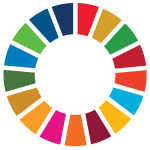 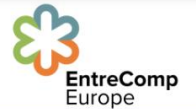 ALIGNMENT WITH SUSTAINABLE DEVELOPMENT GOALS & ENTRECOMP
SDG 9: Industry, Innovation, and Infrastructure: Agile methodologies drive innovation and sustainable industrial development, enhancing infrastructure and creating inclusive industrialisation.

SDG 11: Sustainable Cities and Communities: Agile promotes resilient, inclusive, and sustainable urban development through adaptive planning and collaborative practices.

EntreComp Framework: 1.2 Creativity: Agile methodologies stimulate creativity and innovative thinking essential for sustainable development.
SUGGESTED PRACTICAL EXERCISE
Kanban Board Workshop 
Objective: Demonstrate visual management and workflow optimisation principles.
Set Up: Use a blank board with columns: To Do, In Progress, Done
Task Examples: Select examples of project activities (e.g., "Develop landing page", "Review marketing materials", "Test new feature") to represent tasks.
Process: Participants choose task examples, prioritise them, and place them in the appropriate column on the Kanban board. As work progresses, move task examples through stages accordingly. 
Discussion: Encourage participants to reflect on how visualising workflow impacts project management.
Further Resources
To deepen your understanding of the Agile methodologies approach and its application in sustainable business practices, explore the following resources:

What is Scrum? 

What is Agile?  

Strategic planning, the agile way:

What is Kanban?
DESIGN THINKING
03
DESIGN THINKING FOR SUSTAINABLE SOLOUTIONS
In this section, we will cover the principles of Design Thinking and human-centred design. These methodologies focus on empathy, defining, ideation, prototyping and testing to create innovative solutions for sustainability challenges. 

By understanding and applying these principles, businesses can better identify user needs and develop impactful, sustainable solutions.
20
Design Thinking is grounded in several core principles that guide its approach to problem-solving. At its core, Design Thinking is human-centred, placing empathy for users as a fundamental principle. This involves deeply understanding users' needs, desires, and behaviours through methods like observations, interviews, and empathy-building exercises. 
Refining is another key principle, emphasising a process of continuous refinement through prototyping and testing. By adapting on ideas based on user feedback, Design Thinking ensures that solutions evolve to better meet user needs and align with business goals. 
Collaboration plays a crucial role, by encouraging multidisciplinary teams to leverage diverse perspectives and expertise. This collaborative approach embraces innovative thinking and holistic problem-solving by integrating insights from different disciplines.
Empathy
The empathise phase involves immersing oneself in the user's environment to understand their needs, behaviours, and emotions deeply. Techniques such as research, user interviews, and empathy maps help teams build empathy and gather qualitative data that informs subsequent phases.
Define
With insights gained from empathising with users, teams define the problem statement. This phase involves reviewing observations and identifying core challenges or opportunities to address. Defining the problem clarifies the focus and aligns the team's efforts towards meaningful problem-solving.
Ideate
Ideation is a creative phase where teams generate a wide range of potential solutions. By deferring judgment and embracing diverse perspectives, teams explore unconventional ideas and brainstorm innovative solutions. Techniques like brainstorming, mind mapping, and role-playing facilitate creative thinking and idea generation.
Prototype
Prototyping involves building tangible representations of selected ideas. These scaled-down versions, ranging from sketches to functional mock-ups, allow teams to visualise and communicate concepts effectively. Prototypes serve as artifacts for testing hypotheses and gathering feedback from users, informing further iterations.
Test
Testing is a critical phase where prototypes are evaluated by users in real-world scenarios. Through usability testing, user feedback sessions, and iterative refinement cycles, teams validate assumptions and refine solutions based on actual user experiences. Testing ensures that solutions meet user needs effectively and align with business objectives.
APPLYING DESIGN THINKING TO SUSTAINABILITY
In the EMPATHY phase, explore techniques to deeply understand stakeholder needs and concerns.

Interviews: Conducting interviews allows us to engage directly with stakeholders, providing valuable insights into their experiences and viewpoints. By asking open-ended questions and actively listening, we can uncover underlying concerns and motivations.

Surveys: Surveys offer a scalable approach to gather feedback from a larger audience. Through carefully crafted survey questions, we can capture diverse perspectives and identify common themes or pain points.

Observational Studies: Observing stakeholders in their natural environment provides context-rich insights into their behaviours and interactions. By immersing ourselves in their surroundings, we can uncover unspoken needs and preferences.

Empathy Mapping: Empathy mapping involves visualising stakeholders' thoughts, feelings, and actions to develop a deeper understanding of their needs. By mapping out these dimensions, we can identify opportunities for empathy and connection.
ROLE OF EMPATHY
Empathy and user-centricity are fundamental to Design Thinking, enabling teams to deeply understand and address the needs, desires, and behaviours of end-users. 

A User-centric approach ensures that the solutions developed are not just feasible and viable but also desirable from the user's perspective. By empathising with users, you gain empathy maps, personas, and journey maps, which serve as tools to distil insights and inform design decisions. 

An Empathy Map is a key tool in this process, allowing teams to capture what users say, think, do, and feel. By mapping these aspects, teams gain valuable insights into user experiences, which guide the development of solutions. Check out a template for an Empathy Map here.
”
25
DEVELOPING CREATIVE PROBLEM-SOLVING SKILLS
Design Thinking promotes creative problem-solving through a structured approach that blends divergent and convergent thinking strategies. 

Exploring Ideas encourages contributors to generate a wide array of ideas without prematurely judging their potential or feasibility.

Once a range of ideas is generated, Selecting Ideas comes into play. This phase involves evaluating and selecting the most promising ideas for further development. 

Techniques such as voting, prioritisation grids, and impact vs. feasibility analyses help teams identify solutions that align best with user insights and project objectives.
”
26
DEVELOPING CREATIVE PROBLEM-SOLVING SKILLS
Visual thinking is another essential skill in Design Thinking, where teams use sketches, diagrams, and storyboards to visualise concepts and communicate ideas effectively. 

These visual representations not only facilitate clearer communication within teams but also aid in gathering feedback from stakeholders and users, creating step-by-step refinement and improvement of solutions.

Critical thinking is ingrained throughout the Design Thinking process, guiding teams to evaluate ideas objectively based on user insights, technical feasibility, and business viability.
27
PROTOTYPING AND TESTING TECHNIQUES
Prototyping and testing are pivotal stages in the Design Thinking process, enabling teams to transform ideas into tangible solutions and gather actionable feedback early in the development cycle. 

Prototypes range from low-fidelity representations, such as sketches or paper prototypes, to high-fidelity models that simulate the functionality and user experience of the final product.

The repetitive nature of prototyping allows teams to quickly explore multiple design alternatives, identify strengths and weaknesses, and refine solutions based on user feedback and testing outcomes.
28
PROTOTYPING AND TESTING TECHNIQUES
User testing involves observing users interact with prototypes to understand their behaviour, preferences, and pain points. This direct engagement provides valuable insights that inform subsequent versions and improvements.

Usability testing evaluates the ease of use and user experience of prototypes, ensuring that the final solution meets usability standards and enhances user satisfaction. 

Feedback sessions with stakeholders and end-users gather qualitative insights, validating assumptions and guiding further refinements in the design.
29
Creativity and Innovation
Design Thinking creates a culture of creativity and innovation by creating an environment where diverse perspectives, experimentation, and risk-taking are encouraged and valued. Creating an open environment is foundational, where teams feel empowered to voice ideas, challenge assumptions, and explore unconventional solutions without fear of judgment.

Cross-disciplinary collaboration is central to Design Thinking, using the expertise and insights of individuals from various disciplines and backgrounds. This collaborative approach sparks creativity by integrating different viewpoints, knowledge bases, and problem-solving strategies, leading to more holistic and innovative solutions.

Embracing risk-taking is essential in Design Thinking, where failure is viewed as a natural part of the iterative process rather than a setback. Teams learn from setbacks, refine their approaches, and pivot when necessary to drive innovation forward. This mindset encourages continuous learning, adaptation, and improvement, fostering a culture where breakthrough ideas can flourish.
Enhancing Collaboration and Teamwork
Design Thinking promotes effective collaboration and teamwork through structured methodologies and practices that emphasise communication, empathy, and co-creation. Diverse teams bring together individuals with diverse skills and expertise, enabling a comprehensive approach to problem-solving that considers technical feasibility, user needs, and business objectives.

Co-creation involves actively involving stakeholders, end-users, and subject matter experts in the design process from ideation to prototyping and testing. This collaborative approach ensures that the solutions developed are aligned with user expectations, needs, and preferences, enhancing their adoption and success in the market.

Constant feedback is integral to Design Thinking, where teams continuously share ideas, solicit input, and refine solutions collaboratively. This process not only improves the quality of solutions but also strengthens teamwork by creating a shared sense of ownership and commitment to achieving common goals.
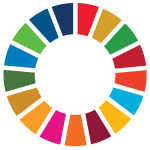 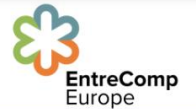 ALIGNMENT WITH SUSTAINABLE DEVELOPMENT GOALS & ENTRECOMP
SDG 9: Industry, Innovation, and Infrastructure: Agile methodologies drive innovation and sustainable industrial development, enhancing infrastructure and creating inclusive industrialisation.

SDG 12: Responsible Consumption and Production: Design Thinking encourages sustainable business practices and user-centric product designs that reduce waste and promote responsible consumption.

EntreComp Framework: 1.2 Creativity: Agile methodologies stimulate creativity and innovative thinking essential for sustainable development.
SUGGESTED PRACTICAL EXERCISE
Empathy Mapping Workshop
Objective: Develop a deep understanding of users' needs, behaviours, and experiences.
Materials Needed: Large paper sheets, sticky notes, markers.
Create User Personas: Identify or create personas based on real user interviews or research.
Set Up Empathy Maps: Draw an empathy map divided into four quadrants: "Think and Feel," "See," "Say & Do," "Hear.“
Think and Feel: Note down the user's thoughts, feelings, hopes, fears, and motivations.See: Document what the user sees in their environment.
Say and Do: Record the user's spoken words and observed actions.
Hear: Identify what the user hears from various sources.
Further Resources
To deepen your understanding of the Design Thinking approach and its application in sustainable business practices, explore the following resources:

Empathy Mapping: Tool for understanding audience perspectives through visual representation of thoughts and emotions. 
Read more

Guide to co-design: Learn how to create a participatory design process. Read more

Prototyping In Design Thinking: A guide to Prototyping with the use of Design Thinking. Read more
TECHNOLOGY INTEGRATION
04
TECHNOLOGY INTEGRATION FOR SUSTAINABILITY
Understanding current technology trends and their applications in business is crucial for staying competitive. 

Emerging technologies such as Artificial Intelligence (AI), Internet of Things (IoT), Blockchain, and Cloud Computing are transforming industries by enhancing efficiency, enabling innovation, and creating new business models.
FOR EXAMPLE: AI can be used for data analysis and customer service automation, IoT for smart logistics, Blockchain for secure transactions, and Cloud Computing for scalable IT solutions.
36
ASSESSMENT OF NEEDS
Before integrating technology, it's crucial to conduct a thorough assessment of specific business challenges that technology can address. 

This involves identifying pain points, inefficiencies, or opportunities for improvement across various departments or processes.
FOR EXAMPLE: A manufacturing company may identify quality control issues that could be mitigated with IoT sensors for real-time monitoring.
37
SELECTION OF TECHNOLOGY
Once needs are identified, the next step is to select the appropriate technology solutions that align with the business goals and objectives. 

This requires evaluating different technological options based on factors such as functionality, scalability, compatibility with existing systems, cost-effectiveness, and potential return on investment (ROI).
FOR EXAMPLE: A logistics firm may choose to implement a cloud-based logistics management system to streamline operations and improve shipment tracking accuracy.
38
IMPLEMENTATION PLAN
Developing a comprehensive implementation plan is critical to the successful integration of technology. 

This plan should outline a step-by-step approach to deploying the technology solution, including timelines, milestones, and resource allocation. It should also address potential risks and reduction strategies to ensure smooth implementation.
FOR EXAMPLE: An e-commerce company planning to implement a new CRM system would develop an implementation plan that includes phases for data migration, user training, and system testing.
39
TRAINING AND SUPPORT
Effective training and ongoing support are essential for ensuring that employees can effectively use and maximise the benefits of new technology. 

Training programmes should be tailored to the specific needs and roles of employees, covering both technical skills related to using the technology and soft skills related to adapting to new workflows.
FOR EXAMPLE: Support mechanisms such as help desks, user manuals, and online resources should also be provided to address user queries and issues promptly.
40
EVALUATION & FEEDBACK
Continuous evaluation and feedback mechanisms are crucial for monitoring the performance and impact of the integrated technology. 

This involves collecting data on key performance indicators (KPIs) related to efficiency, productivity, customer satisfaction, and other relevant metrics. 

Regular feedback from users and stakeholders should be solicited to identify areas for improvement and make necessary adjustments to the technology or implementation plan.
FOR EXAMPLE: A healthcare provider implementing a new electronic health record system would continuously evaluate user feedback and system performance to optimise patient care delivery.
41
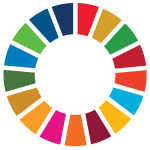 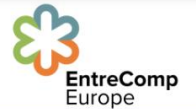 ALIGNMENT WITH SUSTAINABLE DEVELOPMENT GOALS & ENTRECOMP
SDG 8: Decent Work and Economic Growth: Agile methodologies drive innovation and sustainable industrial development, enhancing infrastructure and creating inclusive industrialisation.

SDG 9: Industry, Innovation, and Infrastructure: Design Thinking promotes resilient, inclusive, and sustainable urban development through adaptive planning and collaborative practices.

EntreComp Framework: 1.2 Creativity: Agile methodologies stimulate creativity and innovative thinking essential for sustainable development.
SUGGESTED PRACTICAL EXERCISE
Digital Transformation Workshop
Objective: Explore the concept of digital transformation and its impact on business processes.

Instructions: Divide participants into groups. Assign each group a business scenario (e.g., retail, manufacturing). Task them with identifying traditional processes that could benefit from digitalisation.

Activity: Learners brainstorm and map out current processes. They then propose digital solutions (e.g., automation, cloud computing) to streamline operations and enhance efficiency.

Outcome: Develop a digital transformation roadmap outlining steps, timelines, and expected outcomes for integrating technology into business operations.
Further Resources
To deepen your understanding of the Integrating Technology approaches and its application in sustainable business practices, explore the following resources:

Exploring green technologies: Innovations, opportunities, and real-world challenges. 

Technology for sustainability: how to apply it ethically.
BIG DATA AND ANALYTICS
05
KEY CONCEPTS OF BIG DATA AND ANALYTICS
Big data refers to vast and complex datasets that exceed the processing capabilities of traditional database systems. Understanding big data involves grasping key concepts such as volume, velocity, variety, and veracity:

Volume: The sheer amount of data generated daily, from sources like social media, sensors, and transactions.
Velocity: The speed at which data is generated and processed to maintain real-time or near-real-time insights.

Variety: The diverse forms of data, including structured, semi-structured, and unstructured data.

Veracity: The quality and reliability of data, ensuring it is accurate and trustworthy for analysis.
Hadoop
An open-source framework that allows for the distributed processing of large data sets across clusters of computers using simple programming models. It is designed to scale up from a single server to thousands of machines, each offering local computation and storage.
Apache Spark
Another open-source distributed computing system that processes big data workloads more quickly and efficiently than Hadoop's MapReduce. Spark is designed for speed and ease of use, and it supports sophisticated analytics through its built-in libraries.
Cloud-based Analytics Platforms
These platforms provide scalable and flexible environments for storing, managing, and analysing big data. They offer capabilities such as data warehousing, data lakes, and machine learning services, enabling organisations to extract valuable insights without the overhead of managing on-premises infrastructure.
KEY CONCEPTS OF BIG DATA AND ANALYTICS
Big data analytics empowers businesses to make informed decisions and drive sustainability initiatives through actionable insights:

Strategic Decision-Making: Big data analytics enables organisations to uncover patterns, trends, and correlations within data to inform strategic decisions. Techniques such as predictive analytics and machine learning models help anticipate market trends, optimise operations, and reduce risks.

Sustainability Impact: Leveraging big data for sustainability involves analysing environmental impact data, optimising resource usage, and identifying opportunities for efficiency improvements. By integrating environmental, social, and governance (ESG) factors into decision-making processes, businesses can enhance sustainability practices and contribute to global goals.
SMART GRID SYSTEMS AND ENERGY MANAGEMENT
Smart Grid Systems: Empower real-time monitoring, optimisation, and control of electricity networks. They enhance efficiency and reliability in energy distribution. Smart grids facilitate the integration of renewable energy sources seamlessly.

Energy Management: Involves smart meters and sensors for monitoring energy consumption. It implements demand response strategies to balance supply and demand effectively. Energy management also enhances energy storage solutions for storing excess renewable energy.
49
BENEFITS OF SMART GRID SYSTEMS
Optimised Resource Allocation: Smart grids distribute electricity efficiently using real-time data. They contribute to reducing energy waste and operational costs effectively.

Improved Reliability: Smart grids reduce power outages and disruptions through automated controls. They strengthen grid resilience against natural disasters and cyber-attacks. 

Seamless Integration: Smart grids integrate various renewable energy sources into the grid seamlessly. They empower decentralised energy production and consumption (prosumers).
50
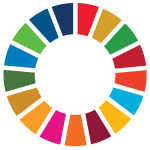 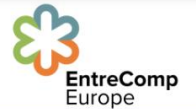 ALIGNMENT WITH SUSTAINABLE DEVELOPMENT GOALS & ENTRECOMP
SDG 9: Industry, Innovation, and Infrastructure Big data and analytics play a pivotal role in promoting innovation and enhancing infrastructure across industries. By leveraging data-driven insights, organisations can optimise operations, improve efficiency, and drive sustainable economic growth.

SDG 11: Sustainable Cities and Communities Through smart data analytics, cities can achieve sustainable urban development by improving resource management, reducing environmental impact, and enhancing overall liveability. Big data contributes to adaptive planning and efficient resource allocation.

EntreComp Framework: 1.2 Creativity Big data analytics stimulates creative problem-solving and innovative thinking essential for sustainable development. It fosters the ability to generate purposeful ideas and collaborate effectively in data-driven decision-making processes.
ENVIRONMENTAL & CLEAN-TECH SOLUTIONS
06
INTRODUCTION
Clean technologies, often referred to as clean-tech, are at the forefront of the push towards a more sustainable and environmentally friendly future.

These technologies encompass innovative products, services, and processes designed to use renewable materials and energy sources, significantly reduce emissions and waste, and have minimal impact on the environment. 

The integration of clean-tech into business practices is crucial not only for sustainable development but also for mitigating the severe impacts of climate change.
53
KEY CONCEPTS OF CLEAN TECHNOLOGIES
Clean technologies (clean-tech) are a broad and diverse array of technologies aimed at improving environmental sustainability. These technologies are developed with the goal of reducing or eliminating negative environmental impacts and enhancing the efficiency of resource use. 

Clean-tech includes but is not limited to renewable energy sources, energy-efficient systems, waste management solutions, and pollution control mechanisms. By focusing on these technologies, businesses can significantly reduce their carbon footprint, conserve natural resources, and contribute to a healthier planet.
RENEWABLE ENERGY SOURCES
Solar Power: Uses photovoltaic cells to convert sunlight into electricity. Solar power is one of the most accessible and widely used forms of renewable energy, offering a clean and sustainable alternative to fossil fuels.

Wind Energy: Harnesses the power of wind through turbines to generate electricity. Wind energy is a rapidly growing sector, contributing significantly to global renewable energy capacity.

Biomass Energy: Involves the conversion of organic materials, such as agricultural waste, wood, and even algae, into usable energy. Biomass is a versatile energy source that can produce electricity, heat, or biofuels.
55
RENEWABLE ENERGY SOURCES
Hydropower and Tidal Energy: Uses the kinetic energy of moving water to generate electricity. Hydropower, which often involves the use of dams, is one of the oldest and most reliable forms of renewable energy. Tidal energy, though less common, harnesses the natural rise and fall of ocean tides to produce power.

Geothermal Energy: Extracts heat from beneath the Earth's surface to generate electricity or provide direct heating. Geothermal energy is a consistent and reliable energy source, particularly in regions with high geothermal activity.
56
ENERGY-EFFICIENT SYSTEMS
LED Lighting: LED lights consume significantly less energy than traditional incandescent bulbs and have a longer lifespan, reducing both energy consumption and waste. 

They are also available in various colours and intensities, making them suitable for diverse applications, from household lighting to industrial use.

Smart Thermostats: These devices optimise heating and cooling systems, improving energy efficiency and reducing utility costs. 

Smart thermostats learn users' preferences and adjust temperatures automatically, leading to more efficient energy use and enhanced comfort in homes and businesses.
57
WASTE MANAGEMENT TECHNOLOGIES
Recycling Systems: Advanced recycling technologies allow for the efficient sorting, processing, and repurposing of waste materials, reducing landfill use and conserving resources. Modern recycling plants use sophisticated equipment like optical sorters and magnetic separators to handle various types of recyclables.

Composting Systems: Turn organic waste into valuable compost, reducing landfill waste and enriching soil for agricultural use. Composting systems can range from simple backyard setups to large-scale industrial operations. My Gug is a perfect example of how to do it right!
58
POLLUTION CONTROL MECHANISMS
Carbon Capture and Storage (CCS): Technologies that capture carbon dioxide emissions from industrial sources and store them underground to prevent them from entering the atmosphere. CCS is critical for reducing greenhouse gas emissions from power plants and other industrial activities, playing a key role in mitigating climate change.

Air Filtration Systems: Remove pollutants from industrial emissions, improving air quality and reducing health risks. These systems can capture particulate matter, volatile organic compounds (VOCs), and other harmful substances, ensuring that industrial processes meet environmental standards and protect public health.
59
BEST PRACTICES: SAULE TECHNOLOGIES
Saule Technologies leads in clean energy innovations with perovskite solar cells, showcasing advanced environmental and clean-tech solutions.
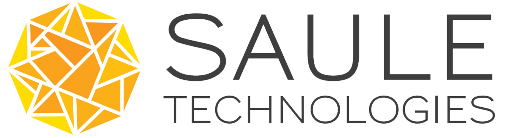 Their work in this field highlights the application of cutting-edge technology to address environmental challenges. 
Saule Technologies’ focus on clean-tech solutions highlights the role of innovation in driving sustainability and reducing the carbon footprint of energy generation.
Learn more about Saule Technologies’ innovations by visiting our Compendium of Case Studies.
IMPORTANCE OF CLEAN TECHNOLOGIES
Climate Change Mitigation: Clean-tech solutions play a crucial role in reducing greenhouse gas emissions, which are the primary driver of climate change. By shifting away from fossil fuels and adopting renewable energy sources, we can significantly lower our carbon footprint.

Resource Conservation: Clean technologies promote the efficient use of resources, such as water and energy, and encourage the recycling and repurposing of materials. This helps to preserve natural resources for future generations.

Public Health Improvement: By reducing pollution and environmental degradation, clean-tech contributes to cleaner air and water, which are essential for public health. Technologies that reduce emissions and waste can lead to fewer health problems related to pollution, such as respiratory illnesses and cardiovascular diseases.

Economic Benefits: Investing in clean technologies can drive economic growth by creating new industries and job opportunities. It also reduces dependency on finite resources, such as fossil fuels, which can be subject to volatile market prices.
ENERGY SECTOR
Solar Power
Uses Photovoltaic cells are used to convert sunlight into electricity. It's widely used in residential, commercial, and industrial settings, contributing to decentralised energy production and reducing reliance on fossil fuels.
Wind Energy
Harnesses wind through turbines to generate electricity, with significant growth in global renewable energy capacity. Offshore wind farms capture stronger winds, providing substantial clean energy.
ENERGY SECTOR
Hydropower and Tidal Energy
Uses the kinetic energy of moving water to generate electricity. Hydropower, which often involves the use of dams, is one of the oldest and most reliable forms of renewable energy. Tidal energy, though less common, harnesses the natural rise and fall of ocean tides to produce power.
Biomass Energy
Involves the conversion of organic materials, such as agricultural waste, wood, and even algae, into usable energy. Biomass is a versatile energy source that can produce electricity, heat, or biofuels, contributing to waste reduction and providing a renewable alternative to traditional fossil fuels.
TRANSPORTATION
Electric Vehicles (EVs)
These vehicles use electricity stored in batteries for propulsion, resulting in zero tailpipe emissions. With advancements in battery technology and charging infrastructure, EVs offer a sustainable alternative to traditional combustion engines.
Hydrogen Fuel Cells
Convert hydrogen gas into electricity through a chemical reaction with oxygen, emitting only water vapour as a byproduct. Hydrogen fuel cell vehicles are particularly suited for heavy-duty and long-distance applications such as buses, trucks, and trains.
MANUFACTURING
Energy-Efficient Machinery
Incorporates advanced technologies like high-efficiency motors, variable speed drives, and smart sensors to optimise energy consumption during production processes. These innovations reduce waste and enhance energy efficiency in modern manufacturing facilities.
Recycling Processes
Transform waste materials into new products through recycling technologies, which range from basic sorting and processing methods to advanced techniques like chemical recycling. Recycling conserves resources, reduces landfill waste, and promotes a circular economy.
AGRICULTURE
Precision Farming
GPS technology, sensors, and data analytics to optimise crop management practices. Precision farming enables farmers to apply precise amounts of water, fertilisers, and pesticides directly to crops, based on real-time data and field conditions.
Automated Farming
Involves the use of autonomous tractors, harvesters, and other machinery to perform tasks such as planting, weeding, and harvesting. Automation reduces labour costs, increases efficiency, and allows farming operations to run continuously, even under challenging conditions.
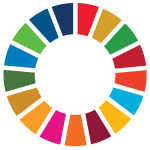 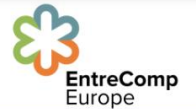 ALIGNMENT WITH SUSTAINABLE DEVELOPMENT GOALS & ENTRECOMP
SDG 7: Affordable and Clean Energy: Clean technologies contribute to achieving universal access to affordable, reliable, and modern energy services.

SDG 13: Climate Action: Clean-tech solutions play a role in combating climate change and its impacts through reduced greenhouse gas emissions and enhanced resilience.

EntreComp Key Competences: Creativity (1.2): Embrace creative thinking and innovative solutions in exploring clean-tech options. Encourage collaboration and brainstorming to generate purposeful ideas.

Ethical and Sustainable Thinking (1.5): Evaluate the environmental and social consequences of clean-tech solutions. Promote sustainable management practices and corporate social responsibility (CSR).
SUGGESTED PRACTICAL EXERCISE
Workshop: Designing a Clean-Tech Solution

Objective: Promote creativity and innovation in proposing new clean-tech solutions.

Activity: Learners will:
Form teams to brainstorm and design a novel clean-tech product, service, or process.

Receive a problem statement related to environmental sustainability (e.g., reducing plastic waste, improving energy efficiency in transportation).

Ideate, sketch prototypes, and outline technical specifications, operational benefits, and potential market impact.

Present their innovation, emphasising environmental benefits and feasibility.
Further Resources
Factors Affecting the Development of Clean-tech Start-ups: A Literature Review

Capitalising on clean tech: Supporting a just energy transition 

Exploring green technologies: Innovations, opportunities, and real-world challenges.
FRUGAL INNOVATIONS
07
INTRODUCTION
Frugal innovations refer to cost-effective, resource-efficient solutions designed to increase value while reducing resource use. 

These innovations are particularly relevant in contexts where resources are scarce, making them highly applicable in both developing economies and sustainable business practices. 

By focusing on simplicity, affordability, and sustainability, frugal innovations can help businesses achieve growth, address socio-economic challenges, and contribute to the United Nations' Sustainable Development Goals (SDGs).
72
PRINCIPLES OF FRUGAL INNOVATIONS
Frugal innovations focus on creating practical, cost-effective solutions using minimal resources. They are designed to be affordable, simple, and efficient, making them accessible to a wider audience, especially in resource-constrained environments. 

By adhering to the principles of affordability, simplicity, resource efficiency, scalability, and sustainability, frugal innovations help businesses address challenges and promote sustainable development. Understanding these principles is essential for developing solutions that are both impactful and sustainable.
Affordability
Solutions must be cost-effective, making them accessible to a broader audience, including low-income consumers and resource-constrained environments.
Simplicity
Designs should be straightforward and easy to use, often focusing on core functionalities while eliminating unnecessary features. Simplicity enhances usability and ensures that products or services can be effectively utilised by a diverse range of users.
Resource Efficiency
Using minimal resources to achieve maximum output, often by repurposing existing materials and leveraging local resources. Resource efficiency helps in reducing costs and environmental impact.
Scalability
Solutions should be easily replicable and scalable to reach a larger population without a significant increase in cost. Scalability ensures that successful innovations can grow and benefit a larger audience, amplifying their impact and making them viable for widespread implementation.
Sustainability
Innovations must have a minimal environmental footprint, promoting long-term ecological balance. Sustainable frugal innovations are designed to use resources wisely, minimise waste, and reduce negative environmental impacts, contributing to broader sustainability goals and ensuring that solutions are viable in the long term.
EXAMPLES OF SUCCESSFUL FRUGAL INNOVATION IN EUROPE
Frugal innovations are pivotal in addressing sustainability and inclusivity within various industries. By implementing cost-effective and resource-efficient solutions, companies can significantly contribute to the United Nations' Sustainable Development Goals (SDGs). 

In the following slides, we will explore European examples of successful frugal innovations and their alignment with SDGs 9 (Industry, Innovation, and Infrastructure) and 12 (Responsible Consumption and Production).
TRANSPORTATION
StreetScooter
A German company that designs and manufactures electric delivery vehicles at a low cost. Initially developed by Deutsche Post DHL Group, StreetScooter provides an affordable, sustainable alternative to traditional delivery vehicles, reducing emissions and operational costs. https://www.streetscooter.com/en/
BlaBlaCar
A French-based carpooling platform that connects drivers with empty seats to passengers travelling in the same direction. By optimising the use of existing vehicles, BlaBlaCar offers an affordable and environmentally friendly transportation option, reducing the need for additional cars on the road. https://www.blablacar.co.uk/
ENERGY
WakaWaka
This Dutch company produces affordable solar-powered lamps and chargers. WakaWaka products are designed to provide sustainable energy solutions to off-grid communities, reducing reliance on kerosene lamps and promoting clean energy use. 
https://waka-waka.com/en/
LyteFire
A Finnish initiative that develops low-cost solar concentrators for small-scale industries and communities. These solar concentrators provide a sustainable energy solution by harnessing the power of the sun to generate heat and electricity. https://lytefire.com/en
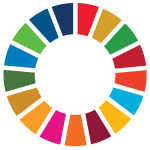 FRUGAL INNOVATION & THE SUSTAINABLE DEVELOPMENT GOALS
Affordable and Clean Energy (SDG 7) Frugal innovations such as solar-powered lamps and chargers provide off-grid communities with access to clean energy. By reducing reliance on fossil fuels and kerosene lamps, these innovations help lower greenhouse gas emissions and improve air quality.

Industry, Innovation, and Infrastructure (SDG 9) Frugal solutions embrace industrial innovation and infrastructure development by promoting efficient use of resources. Affordable technologies enable small businesses and startups to thrive, supporting economic growth and employment.

Sustainable Cities and Communities (SDG 11) Frugal innovations contribute to building sustainable cities by offering low-cost, eco-friendly housing and transportation solutions. These innovations help create inclusive urban environments that are resilient to environmental challenges.

Responsible Consumption and Production (SDG 12) Frugal innovations promote resource efficiency and waste reduction. By designing products that use fewer materials and can be easily recycled or repurposed, these innovations support sustainable consumption patterns and reduce environmental impact.
PROMOTING SUSTAINABILITY & INCLUSIVITY
Frugal innovations play a crucial role in addressing global challenges by making essential services and products accessible to low-income populations, thereby reducing inequality and promoting social inclusion. 

This enhanced accessibility helps bridge the gap between different socio-economic groups, ensuring that everyone benefits from technological advancements. 

By prioritising simplicity and resource efficiency, frugal innovations encourage sustainable practices across various industries.
PROMOTING SUSTAINABILITY & INCLUSIVITY
Additionally, frugal innovations drive creativity and entrepreneurial spirit by challenging conventional approaches to problem-solving. 

This creates a culture of continuous improvement and adaptation, which is essential for sustainable development. Frugal also empowers local communities as they gain autonomy and are involved in developing the solutions to the problems within their own community

This localised approach ensures that benefits are distributed within communities, enhancing economic resilience and sustainability.
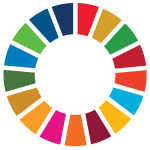 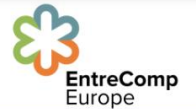 ALIGNMENT WITH SUSTAINABLE DEVELOPMENT GOALS & ENTRECOMP
SDG 9: Industry, Innovation, and Infrastructure: Frugal innovations encourage sustainable industrialisation and promote inclusive and sustainable infrastructure development.

SDG 12: Responsible Consumption and Production: These innovations encourage the efficient use of resources and promote sustainable consumption and production patterns.

EntreComp 1.2 Creativity: Develop creative and purposeful ideas by exploring innovative frugal solutions and their practical applications.

EntreComp 1.4 Vision: Work towards creating and implementing a sustainable vision through frugal innovations that align with long-term sustainability goals.

EntreComp 2.4 Motivation and Perseverance: Cultivate the ability to overcome challenges and persist in implementing frugal solutions within business operations.
Further Resources
Frugal Innovation is both a mind set and a series of techniques that enables entrepreneurs to innovate despite resource constraints. – Learn More


Ep 8: Frugal Innovation | Innovation and Entrepreneurship | SkillUp (youtube.com)
Follow our journey here
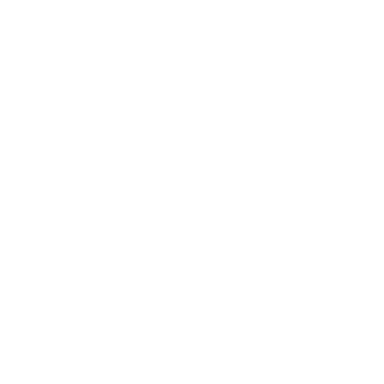